IL RISPETTO E’:
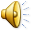 Un principio basilare del vivere civile
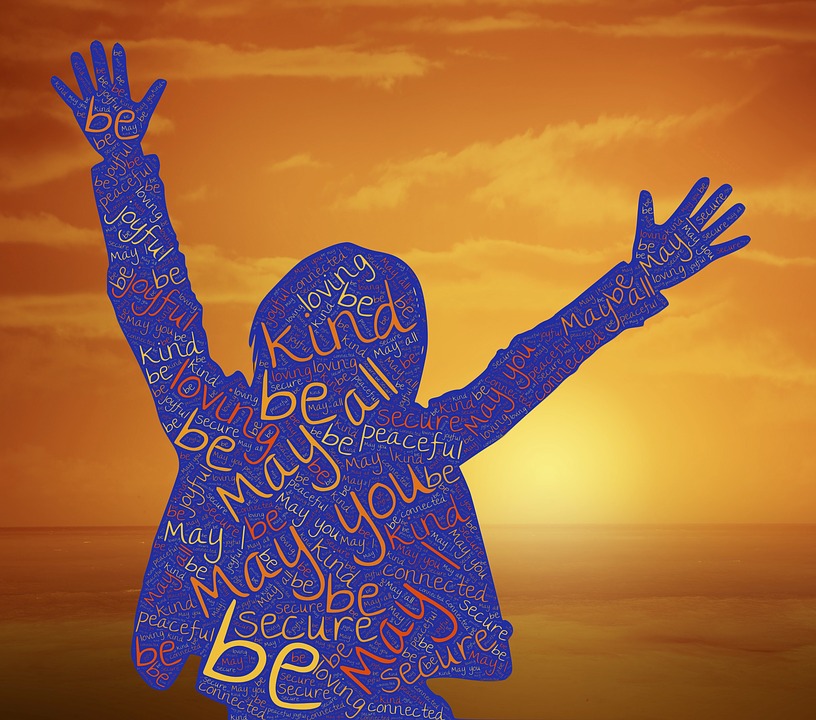 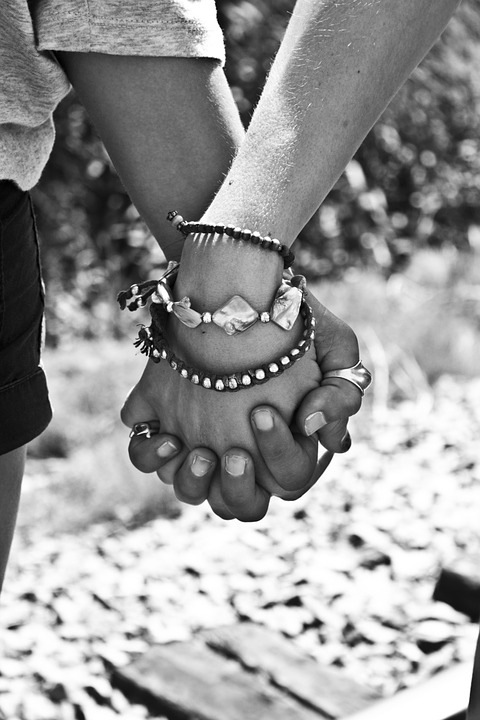 Amicizia
Volersi bene
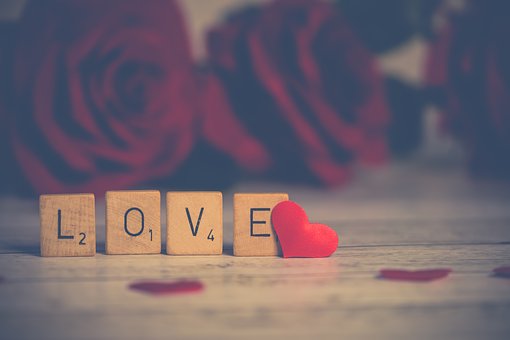 Amore
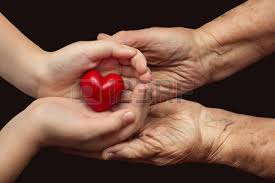 Condivisione
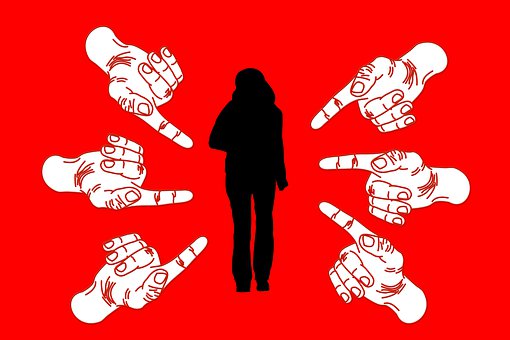 Comprensione
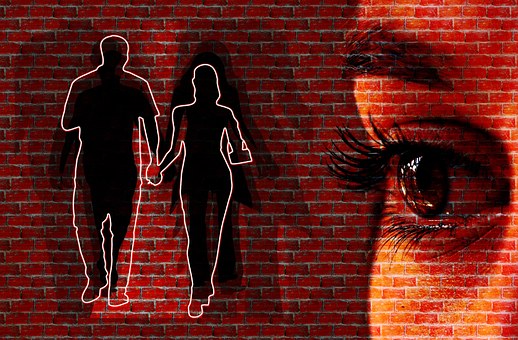 Non essere gelosi
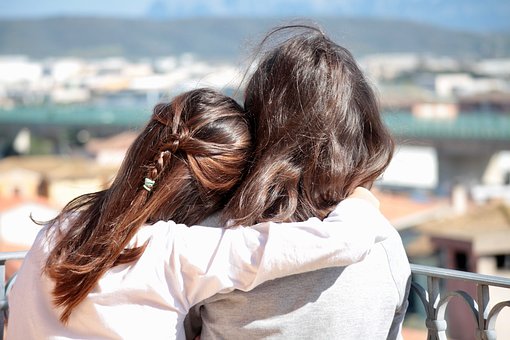 Empatia
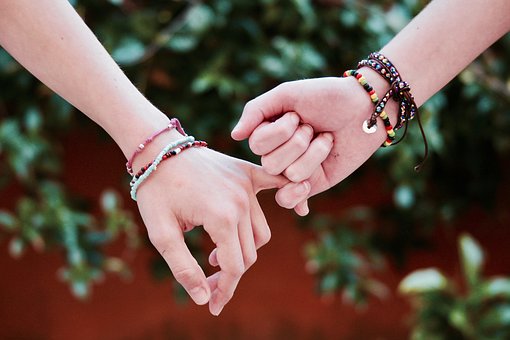 Fiducia
Essere sinceri e onesti
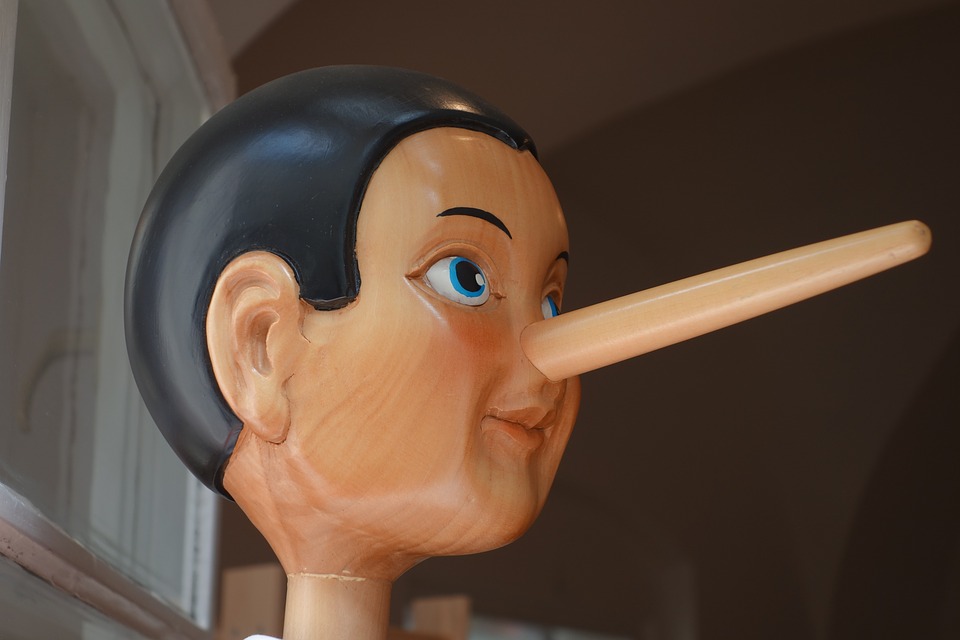 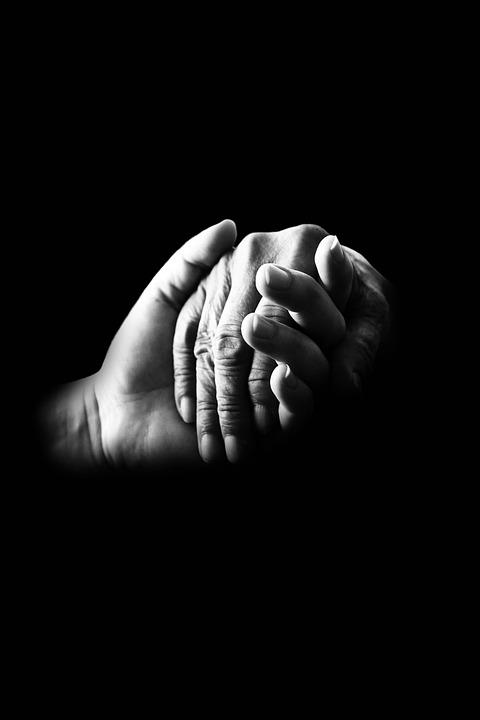 Voler bene agli altri come si vuol bene a se stessi.
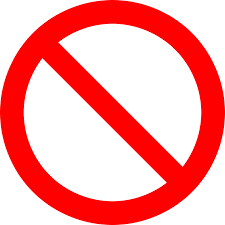 E’ un principio che ci vieta di offendere ed odiare gli altri.
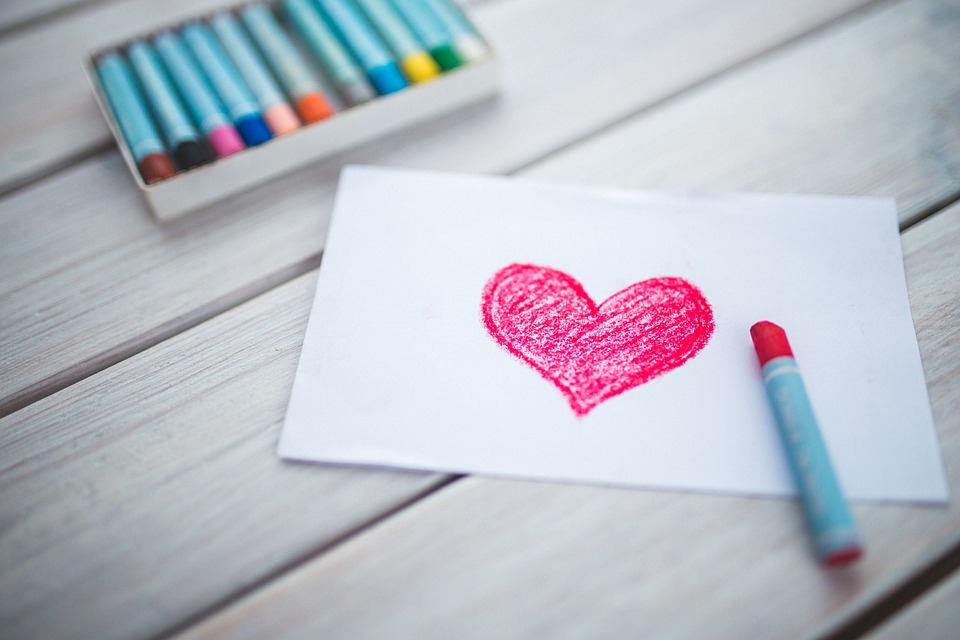 Un riconoscimento che si deve dare ma che si deve anche avere
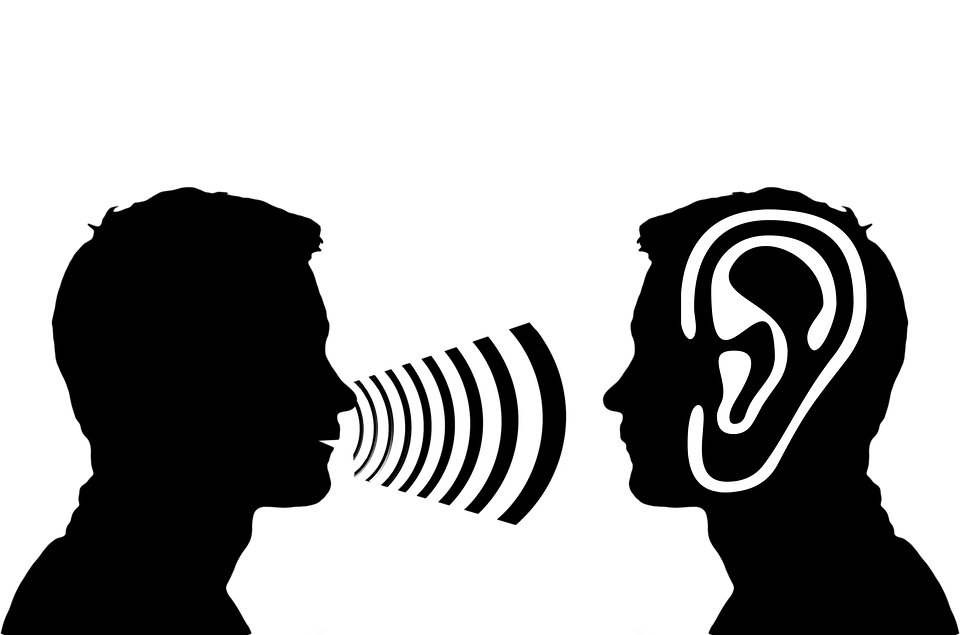 Ascoltare e lasciare parlare e considerare le  opinioni degli altri
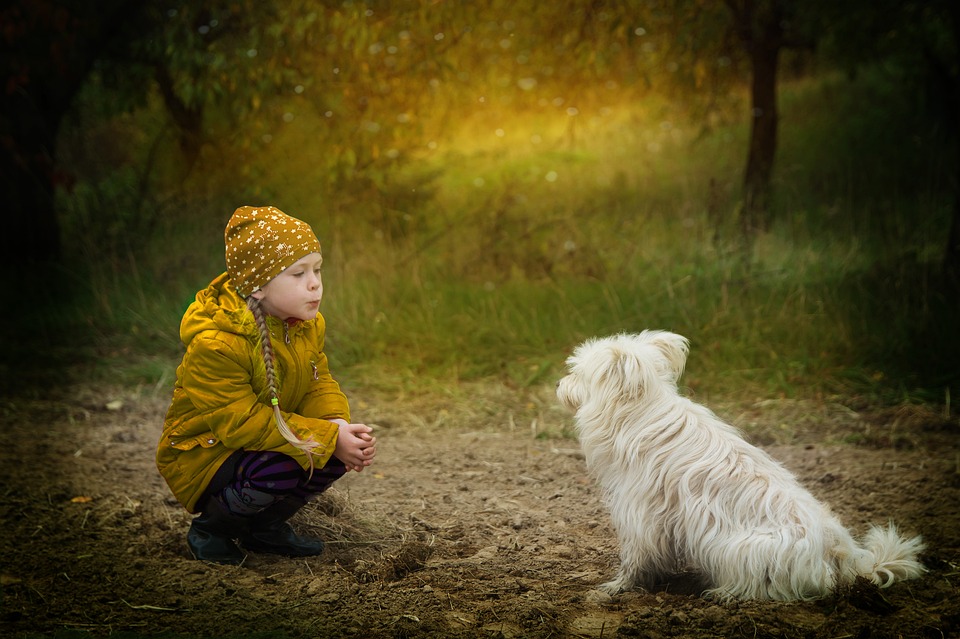 Considerare  tutte le persone creature di Dio
Tener conto di tutti e non prenderli in giro per la pelle o altre diversità
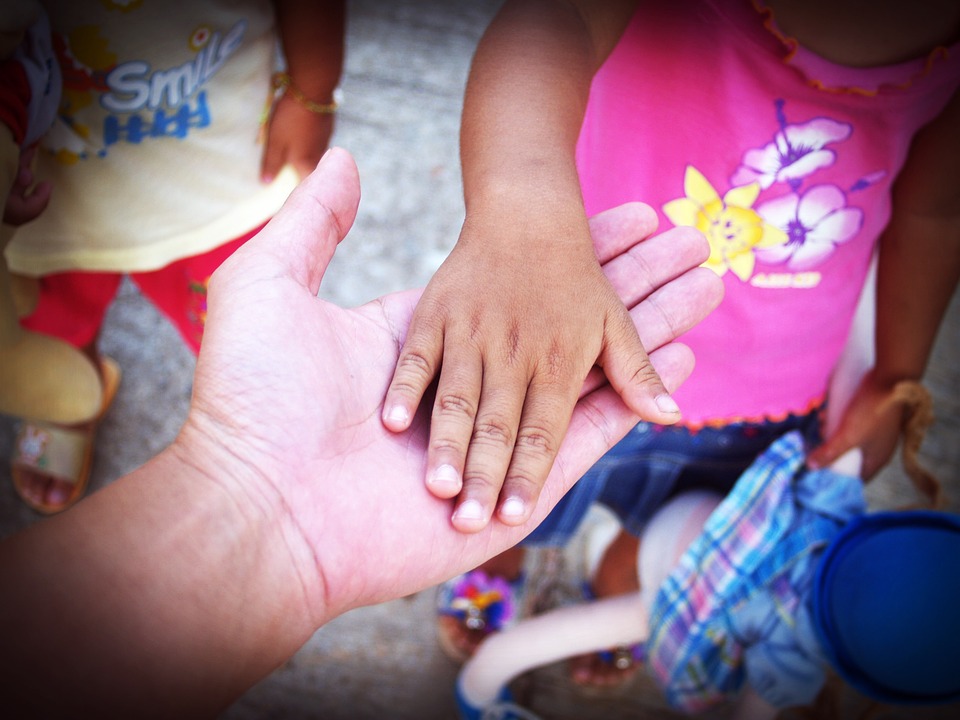 Saper valutare  e considerare gli interessi e le necessità di un altro
Comportarsi bene nei confronti della famiglia, degli anziani e dei bambini. Non prendere in giro persone malate e aiutare chi ha bisogno.
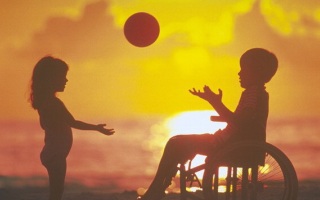 Rispetto vuol dire non pretendere solo di essere rispettato ma soprattutto di amare e trattare tutti con amore.
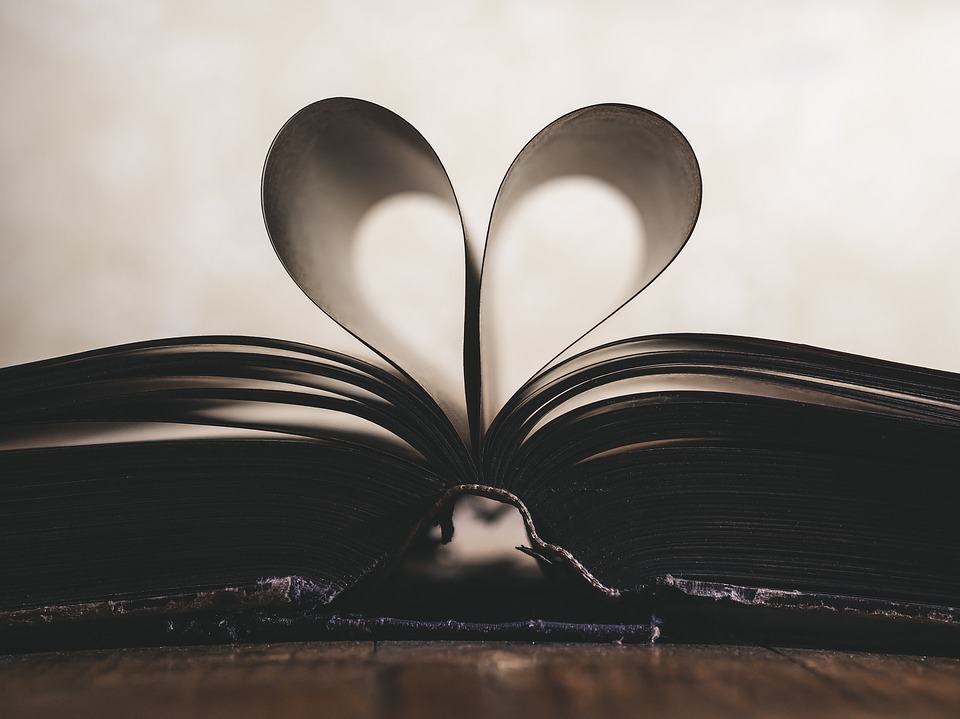 Accettare l’altro così com’è avendo rispetto delle sue  opinioni e modi di fare.
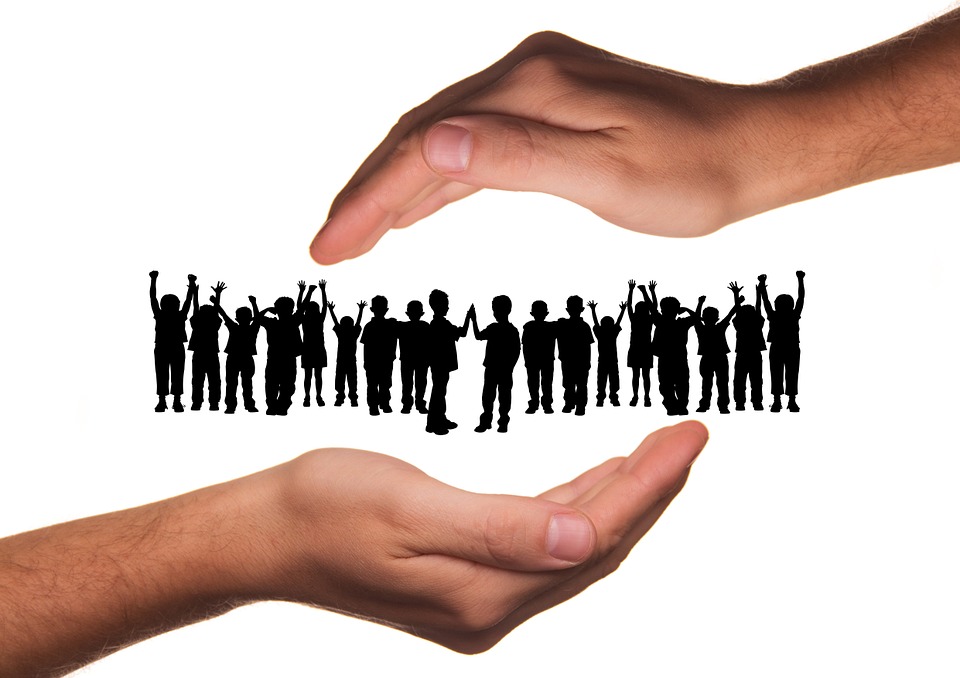 Rispettare gli altri come rispetti te stesso. Il rispetto è sincerità, non essere gelosi, avere fiducia negli altri, condivisione.
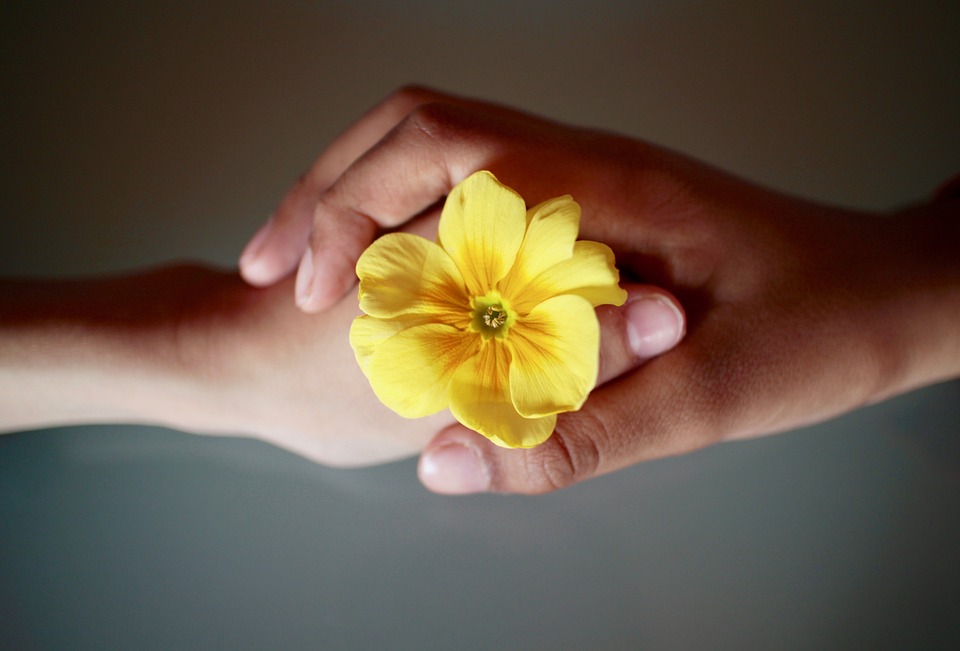 Salutare con gentilezza tutti, rispettare le persone.
Quindi:
Il rispetto è un nostro dovere e un nostro diritto, è il modo giusto con cui dovremmo essere trattati tutti. Bisogna sempre rispettare una persona, simile o totalmente diversa da te, nelle parole, nelle maniere e nei gesti.
Realizzato dagli alunni della classe Terza della Scuola Secondaria di 1°gradoColobraro ItalyCoordinatrice prof.ssa Filomena Olivieri